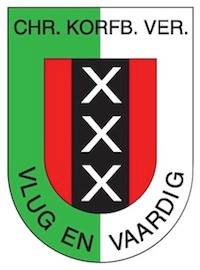 Korfbal spelletjes ochtend

Zaterdag
24 Maart
Sportpark Melkweg, Meteorenweg 276 Amsterdam
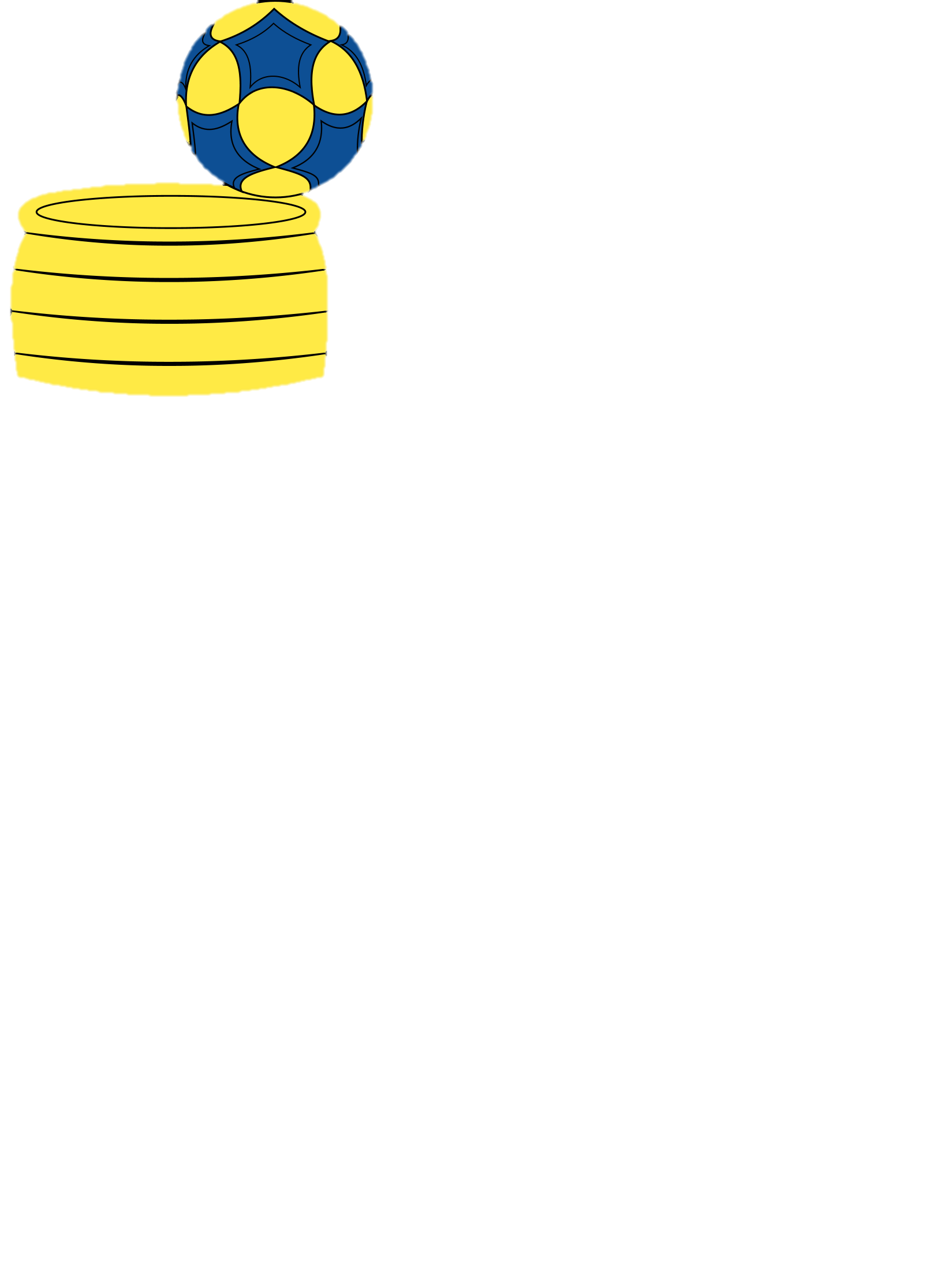 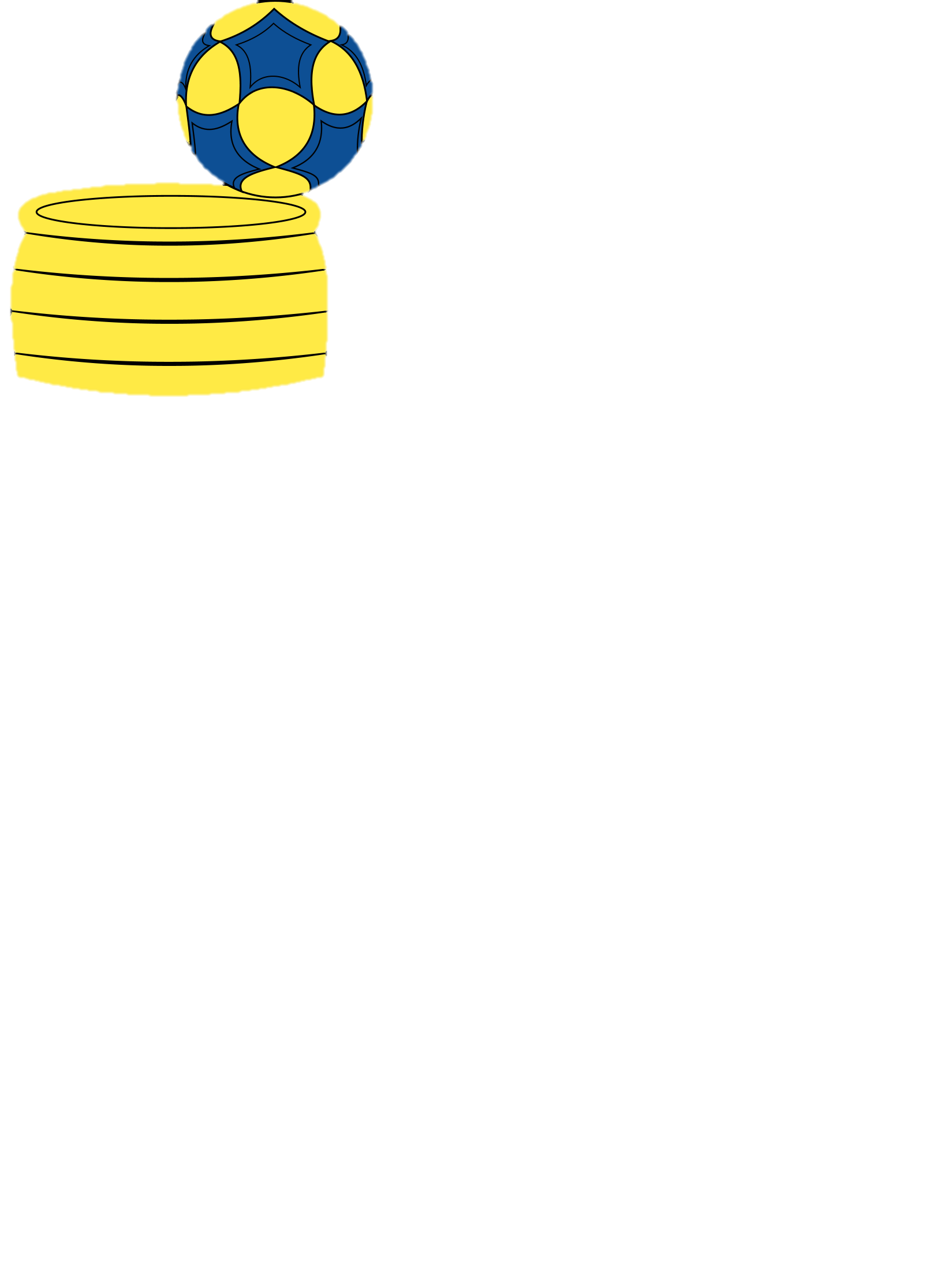 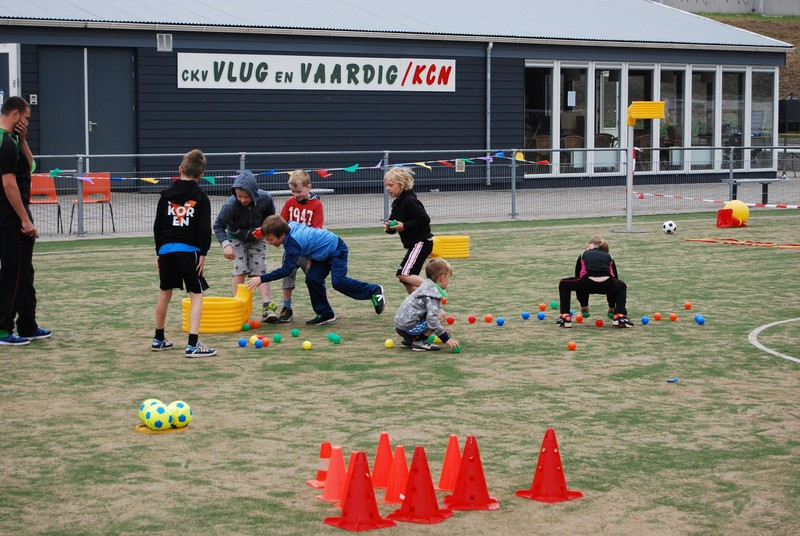 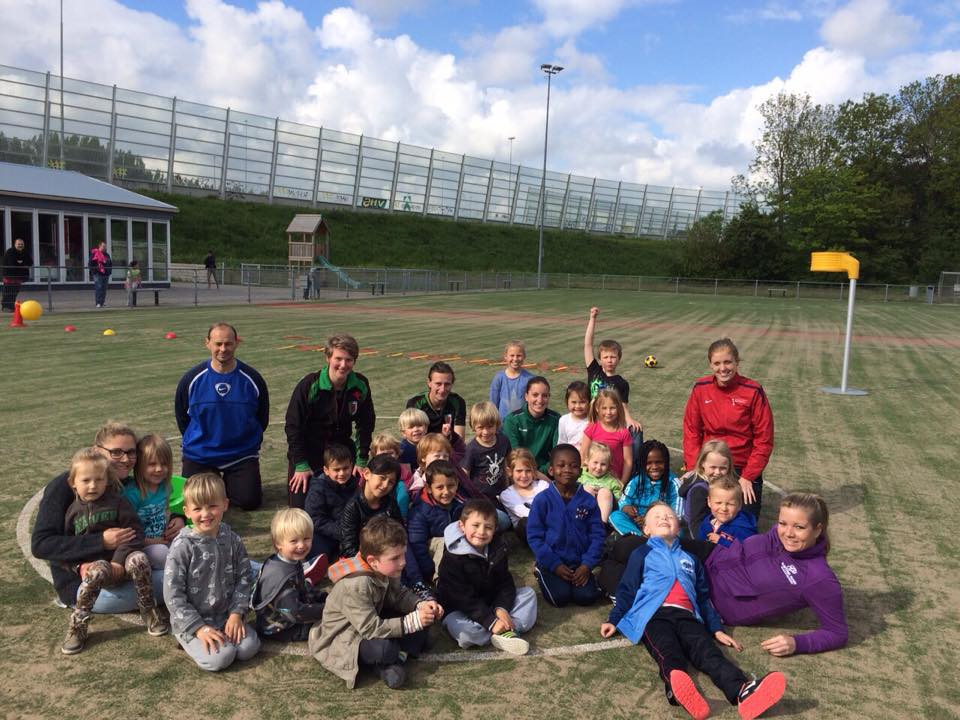 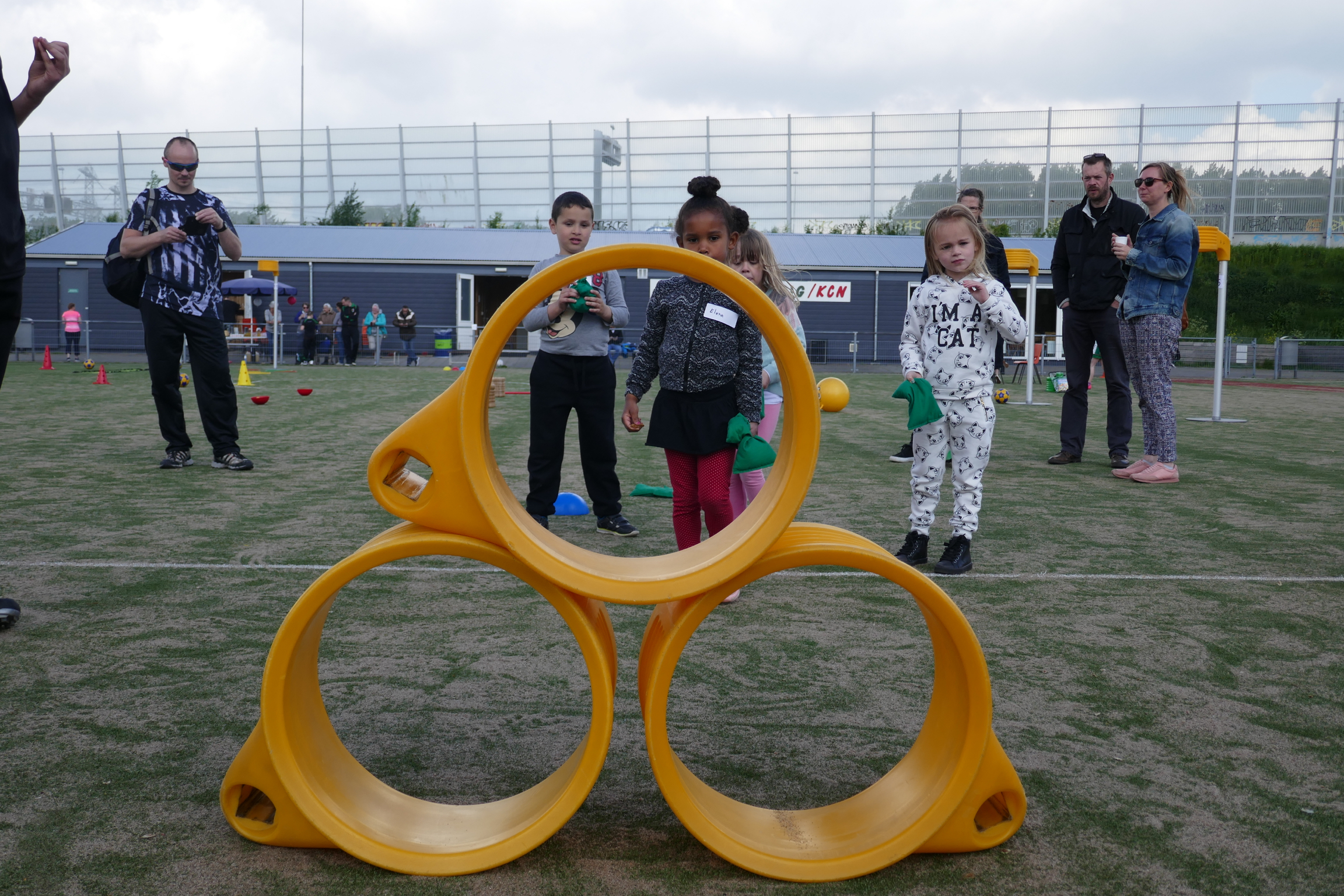 Win een leuke prijs!
Tijd: 10.00 – 12.00 uur
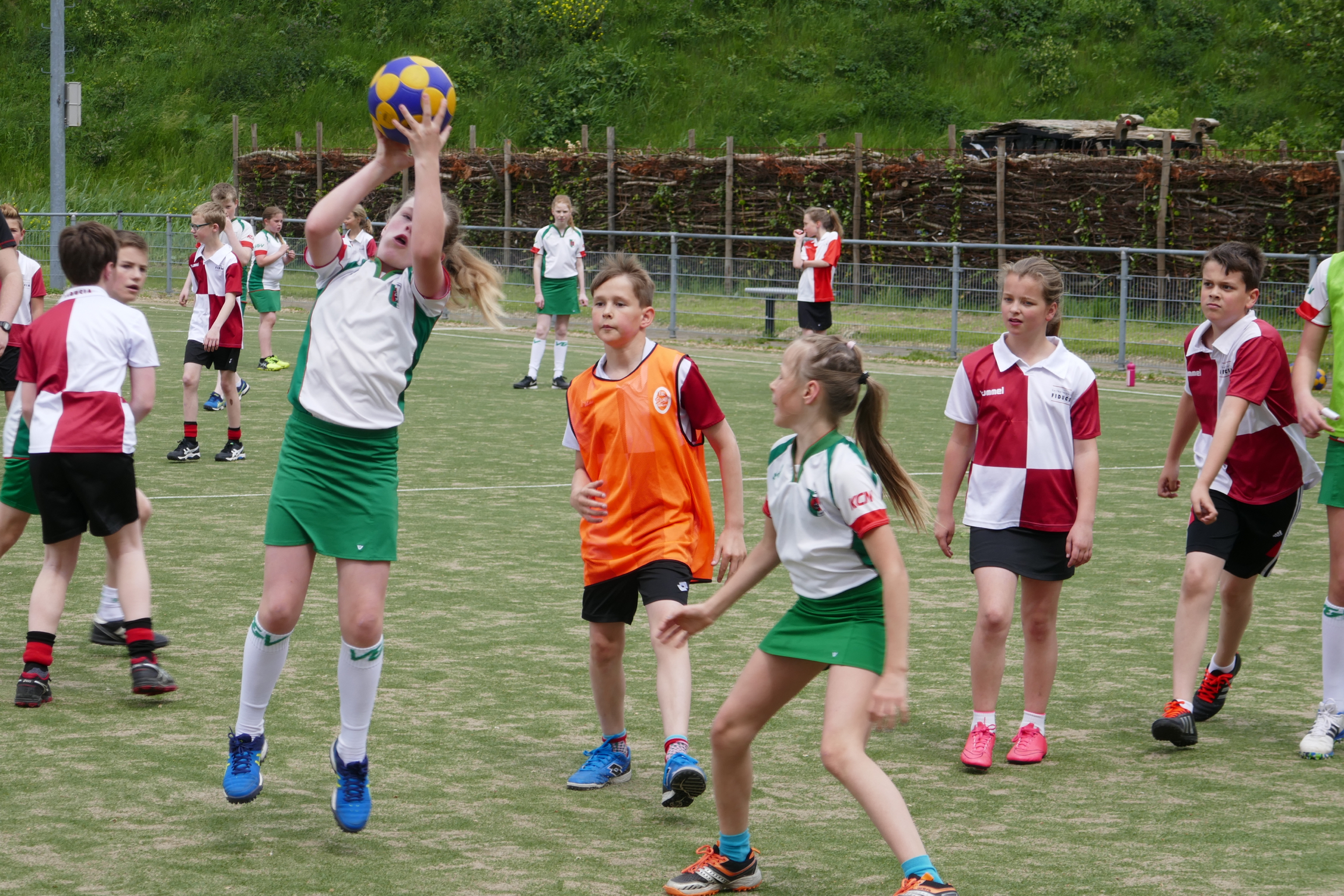 Voor alle kinderen uit groep 1 t/m 5
Iedereen is welkom
Deelname is gratis!
Vriendjes, Vriendinnetjes, broers en zussen!
Geef je op!
Leuke spelletjes en Korfbal
Wil je meedoen?
Geef je dan zo snel mogelijk op! Mail naam, leeftijd, klas, school en telefoonnr naar:
 jeugdcommissie@vlugenvaardig.nl
Voor vragen kan je bellen naar 06-46344200

Een week van te voren sturen we een bevestiging en herinnering van deelname!